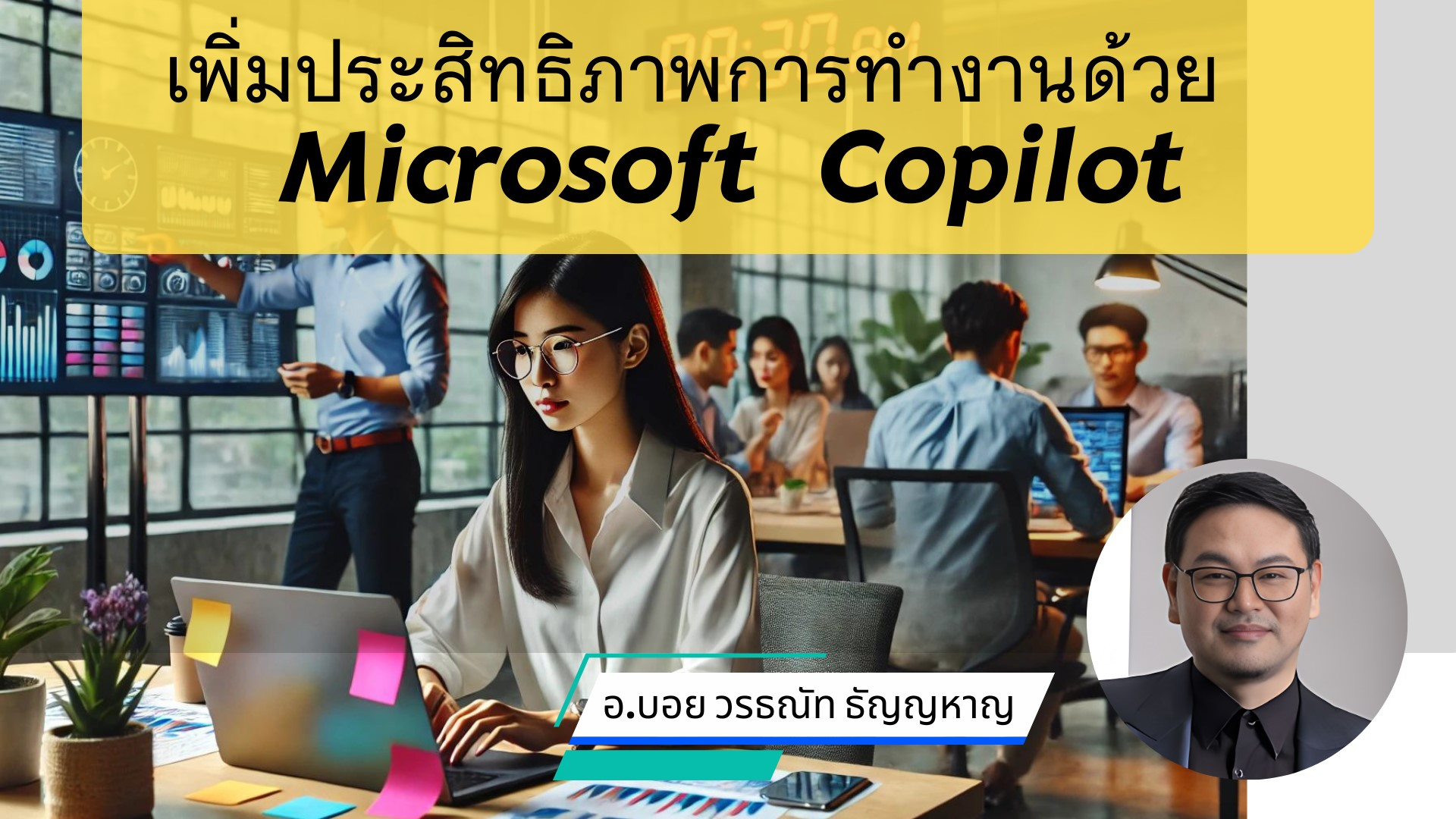 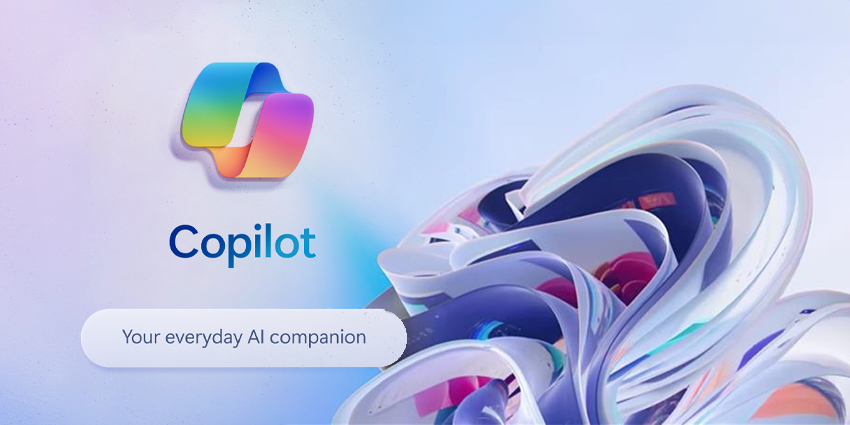 ข้อดีของ Microsoft Copilot
แทบทุกบริษัทเข้าใช้งานได้
ความสามารถใกล้เคียงกับคู่แข่ง
สร้างภาพได้ (ฟรี)
อ่านภาพได้ (ฟรี).
การสอนครอบคลุมแพคเกจฟรี
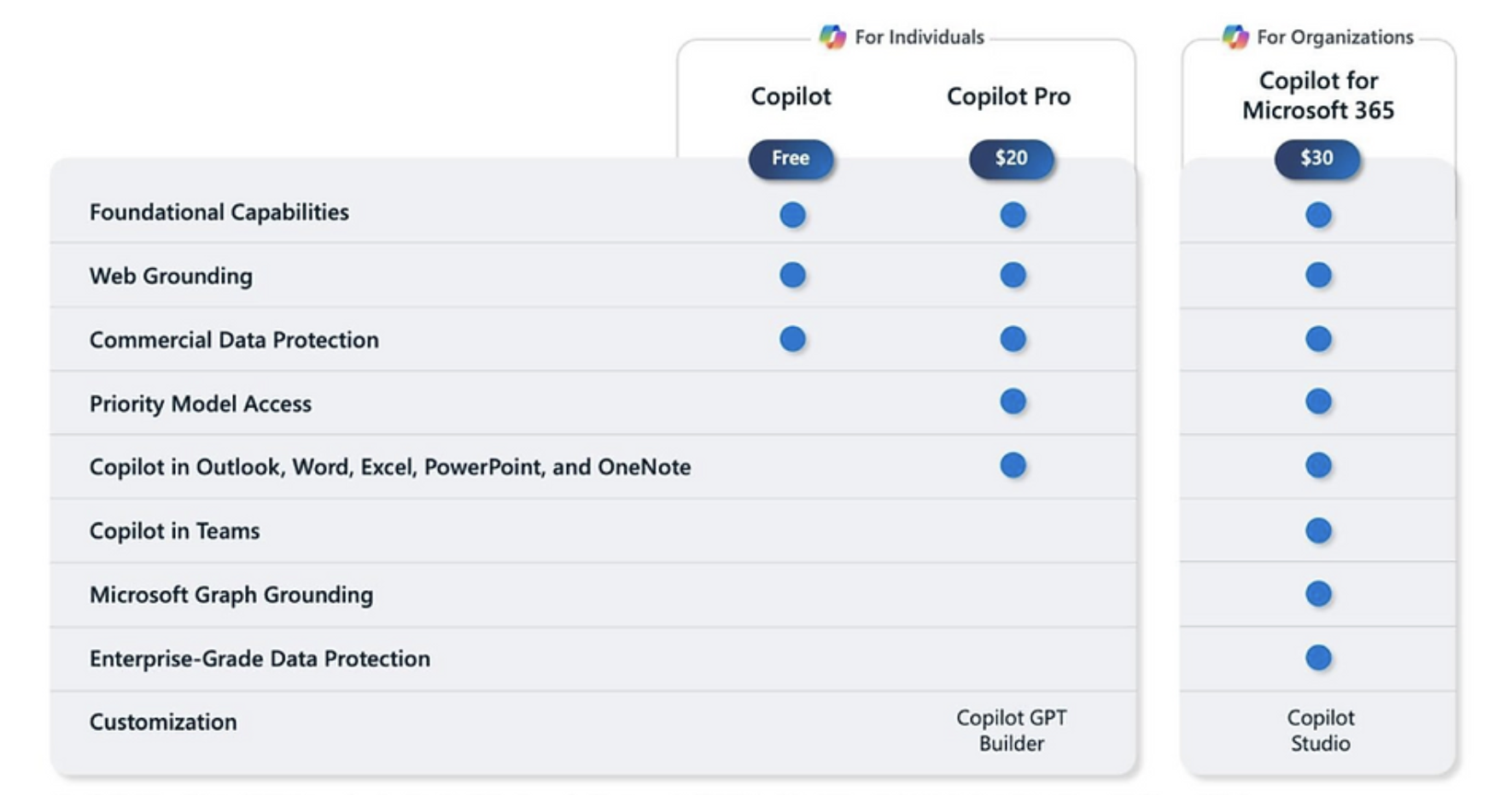 สิ่งที่คุณจะได้เรียนในคอร์สนี้
การหาข้อมูลด้วย AI Search
การเขียนและการตอบ email
การแก้ปัญหาการทำงานต่างๆ
พัฒนาการสื่อสารกับทีม
พัฒนาการเรียนรู้ให้รวดเร็วยิ่งขึ้น
การสร้างภาพเพื่อใช้ในการทำงาน
การทำรายงาน การเขียน Content
แนะนำวิทยากร
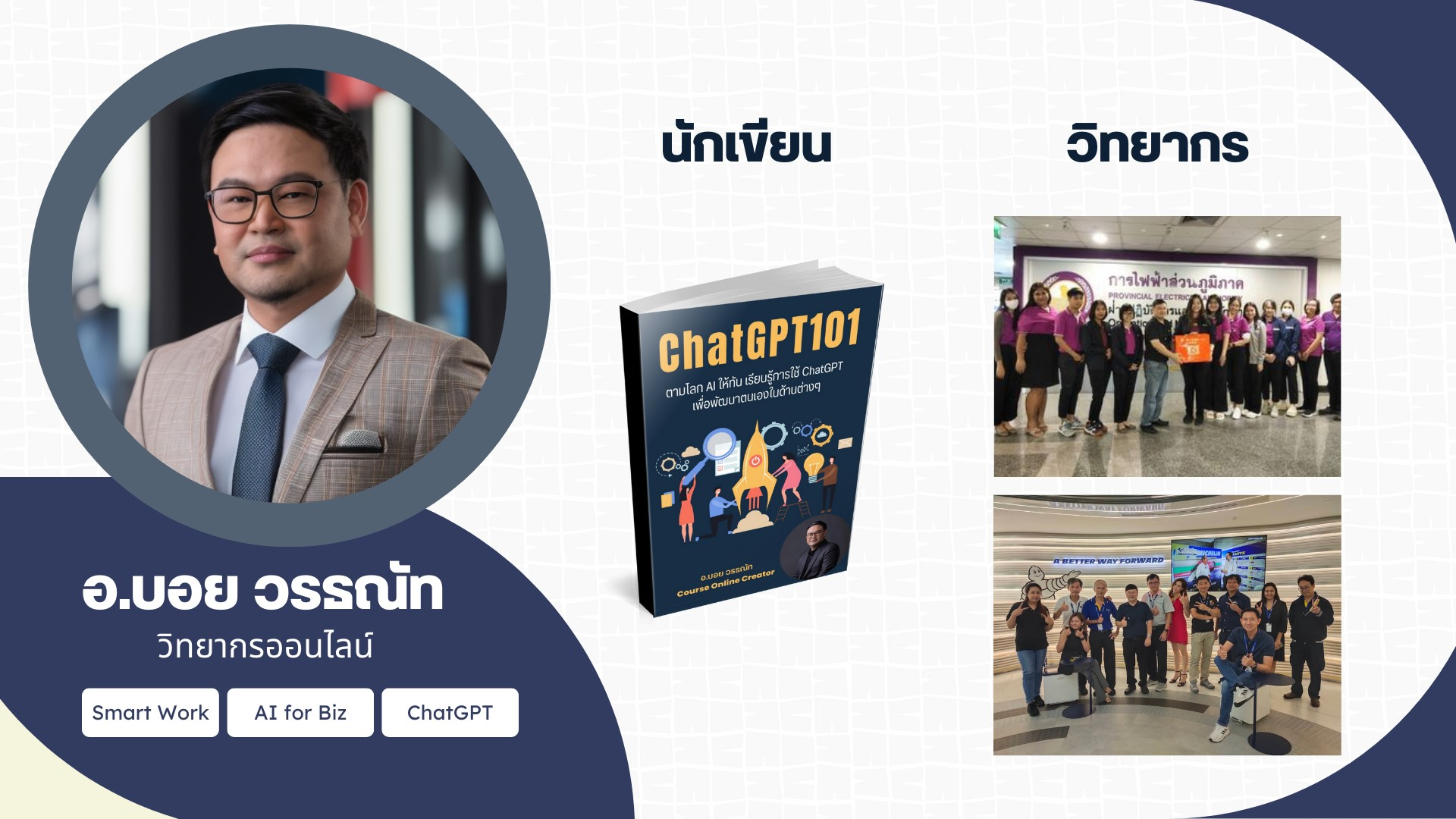 FB สอนใช้ AI by AJ boy
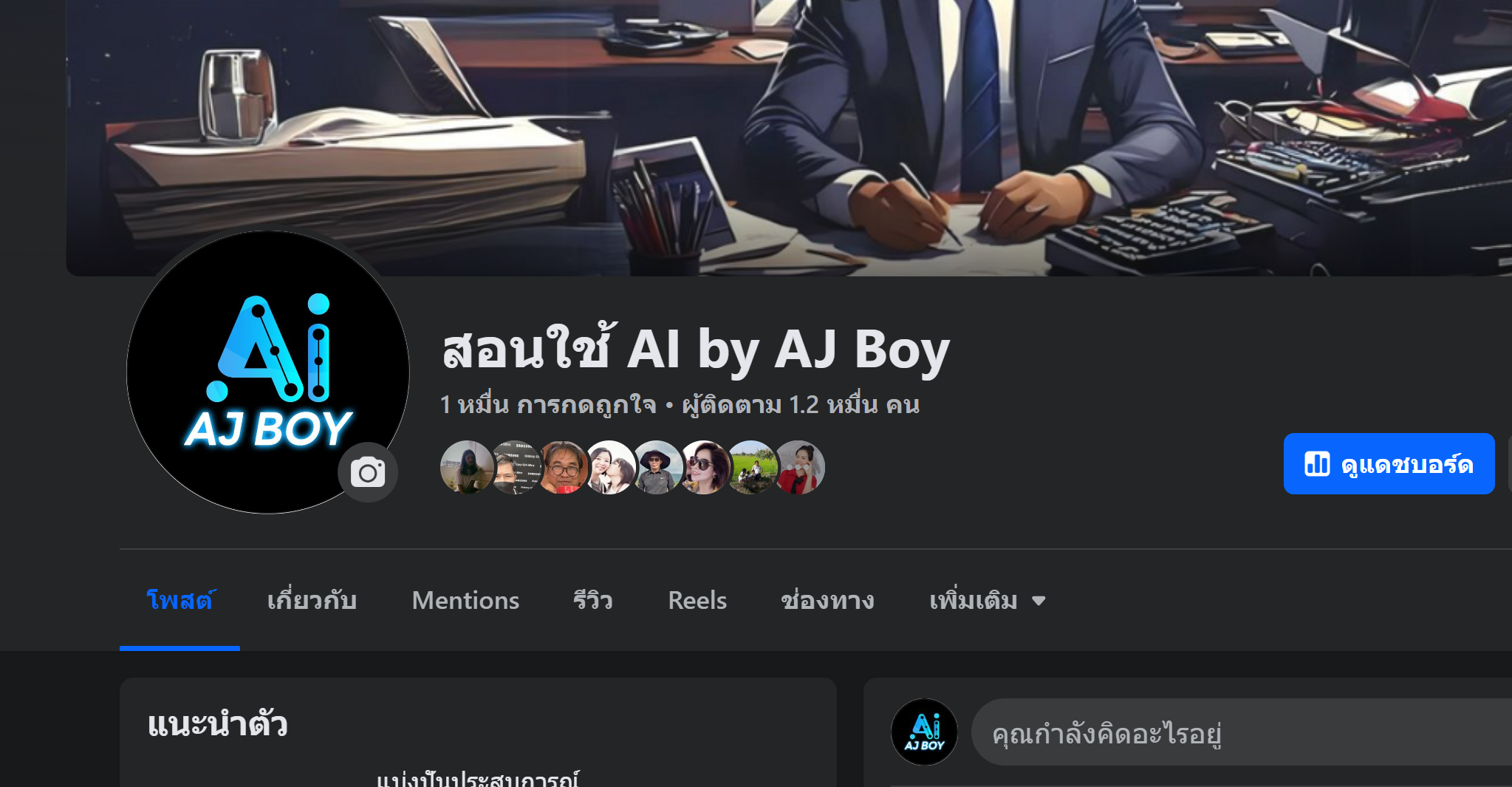 ถ้ามีคำถามจากบทเรียน
ติดต่อได้ที่ Line: @AIAjBoy
https://lin.ee/rLaIxjt